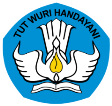 PENILAIAN HASIL BELAJARDAN       - RAPOR
e
KURIKULUM 2013
Kementerian Pendidikan dan Kebudayaan
Direktorat Jenderal Pendidikan Dasar dan Menengah
Direktorat Pembinaan Sekolah Menengah Atas
HASIL BELAJAR
Laporan hasil penilaian pendidikan pada akhir semester, dan akhir tahun (RAPOR) ditetapkan dalam rapat dewan guru berdasar hasil penilaian oleh Pendidik dan hasil penilaian oleh Satuan Pendidikan 
Hasil penilaian sikap dilaporkan dalam bentuk predikat dan deskripsi;
Hasil penilaian pengetahuan dan keterampilan dilaporkan dalam bentuk nilai pada rentang (0 - 100), predikat dan deskripsi singkat yang menggambarkan capaian kompetensi yang menonjol dalam satu semester setiap MP
KOMPETENSI
STRUKTUR KOMPETENSI
Sekolah
SKL
SIKAP
PENGETAHUAN
KETERAMPILAN
Kelas
KI
KI-1
KI-2
KI-3
KI-4
MP
KD
KD 1.1
KD 2.1
KD 3.1
KD 4.1
MODEL RAPOR
MODEL FORMAT  RAPOR SMA
A.  CAPAIAN  SIKAP
1. Sikap Spiritual
2. Sikap Sosial
B.   CAPAIAN PENGETAHUAN DAN KETERAMPILAN
DESKRIPSI  PENGETAHUAN DAN KETERAMILAN
C.  Ekstra Kurikuler
D. Prestasi
E.  Ketidakhadiran
F. Catatan Wali Kelas
G. Tanggapan Orang Tua/Wali
Keterangan Kenaikan Kelas: Naik/Tidak Naik*)  ke kelas XI/XII *)
*) Coret yang tidak perlu
-RAPOR
e
PENGANTAR
Ketersediaan data pendidikan yang akurat adalah kondisi yang ingin dicapai oleh Kemdikbud
banyaknya sistem penjaringan data yang mengklaim sebagai sumber data yang paling akurat di Kementerian Pendidikan dan Kebudayaan
tidak pernah lengkapnya data persekolahan yang dimiliki oleh Kemdikbud
ata yang tidak lengkap mengakibatkan penggunaan data proyeksi. Jika terjadi salah “proyeksi”, maka data yangdigunakan menjadi kurang akurat
untuk menyatukan sumber data dan upaya untuk sebisa mungkin melengkapi data persekolahan di seluruh wilayah NKRI dicoba dilakukan oleh aplikasi yang diberi nama Dapodik
PENGANTAR
Beragamnya model Rapor yang diterbitkan oleh sekolah
Beragamnya aplikasi Rapor
Nilai Rapor adalah dokumen yang seharusnya terjaga namun dapat dirubah sewaktu-waktu
Laporan hasil belajar adalah potret kompetensi peserta didik yang dilaporkan secara utuh
Pentingnya e-Rapor untuk memfasilitasi pendidik dalam  laporannya agar lebh mudah, akurat, efektif dan komunikatif
Tampilan awal e-Rapor
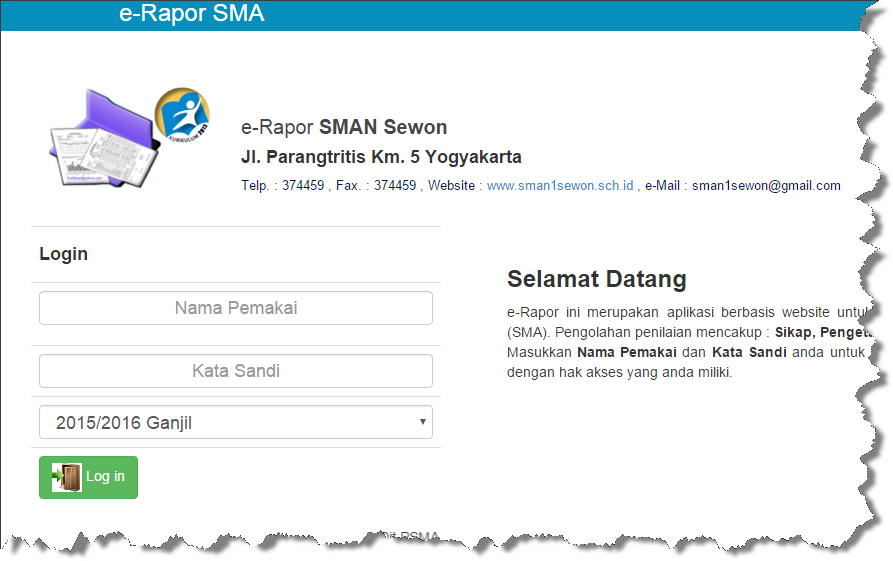 Pengaturan Hak Aksese -RAPOR SMA
Wewenang Hak Akses
Administrator adalah seseorang yang ditunjuk oleh satuan pendidikan untuk mengolah semua data pendukung aplikasi e-Rapor, antara lain: data peserta didik, data guru, data wali kelas, data kelas, dan data pembelajaran. Administrator boleh lebih dari satu orang sesuai dengan kebutuhan.

Guru adalah pendidik pada satuan pendidikan yang mempunyai wewenang dalam penilaian kepada peserta didik, mulai merancang dan menilai peserta didik. Penilaian yang dilakukan mencakup sikap spiritual dan sosial, pengetahuan, dan keterampilan sesuai dengan prinsip penilaian pada Kurikulum 2013. Hak akses pada e-Rapor, guru hanya dapat mengakses dan melakukan penilaian pada mata pelajaran dan kelas yang diampu.

Wali Kelas adalah pendidik yang ditunjuk untuk menjadi wali kelas pada kelas yang diampu.Hak akses wali kelas pada e-Rapor adalah melakukan pengisian daftar hadir, deskripsi antar matapelajaran dan mencetak rapor sesuai dengan kelas yang diampu.

Peserta didik: Hak akses peserta didik meliputi melihat nilai akhir semester,melihat pengolahan nilai dan melihat progress nilai pada setiap akhir semester untuk setiap mata pelajaran .
Tugas Administrator Jaringan
Menginstall dan Mengkonfigurasi Server
Menginstall dan Mengkonfigurasi Aplication Software
Membuat dan Mengelola User
Back Up dan Restore File
Mengkonfigurasi Keamanan Sistem
Menggunakan Tool untuk Memonitor Keamanan Jaringan
Tugas Administrator Jaringan
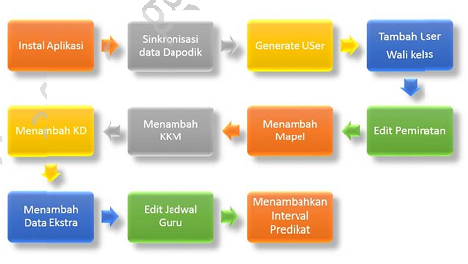 1. AKSES ADMINISTRATOR
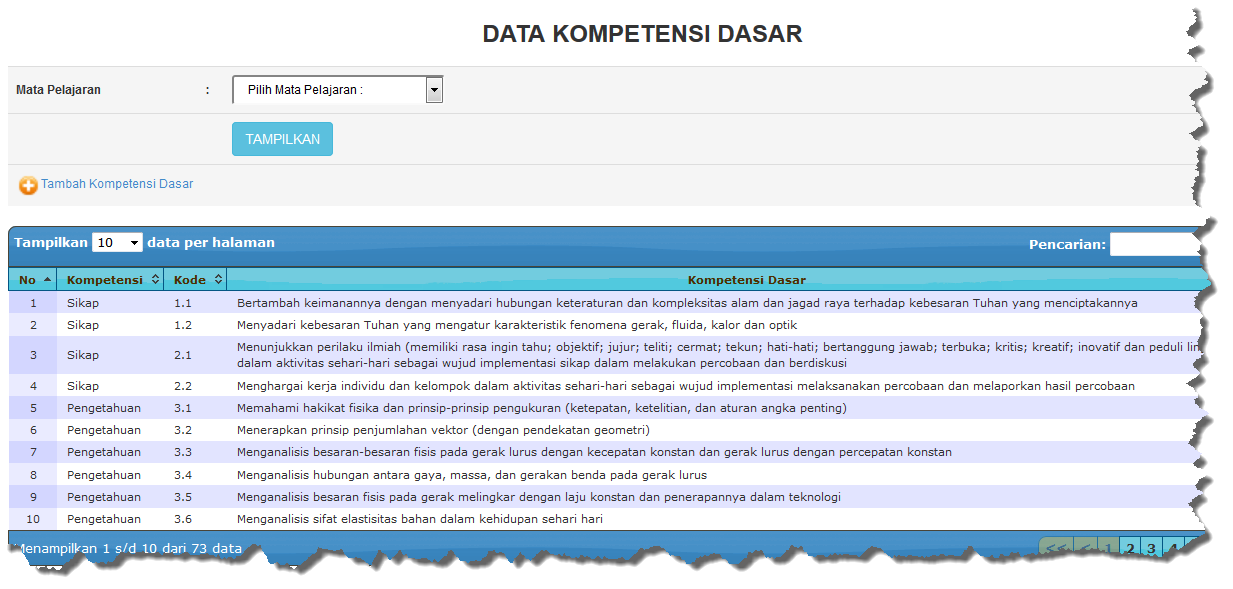 MENU ADMINISTRATOR
Impor/Ekspor Data
Data User
Data Referensi
Lihat Nilai
Cetak Rapor
Kirim Nilai
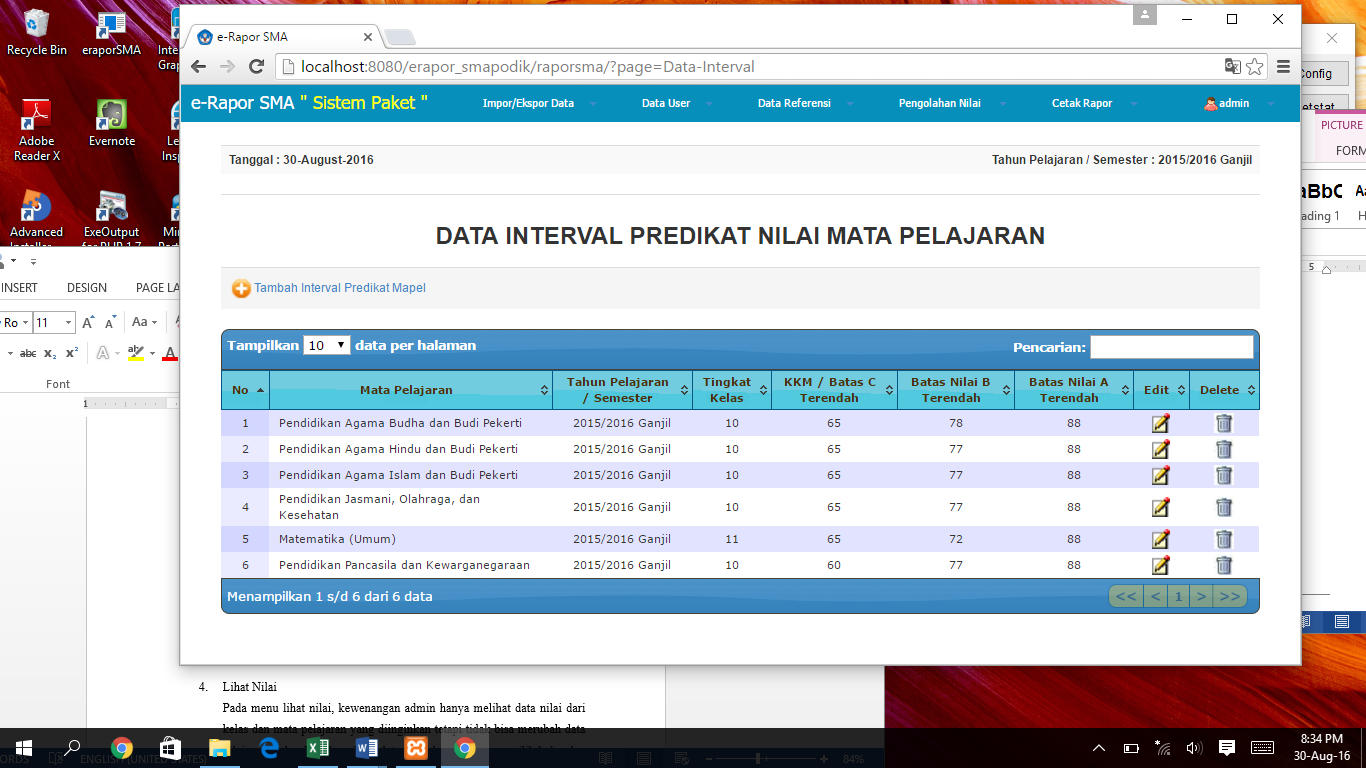 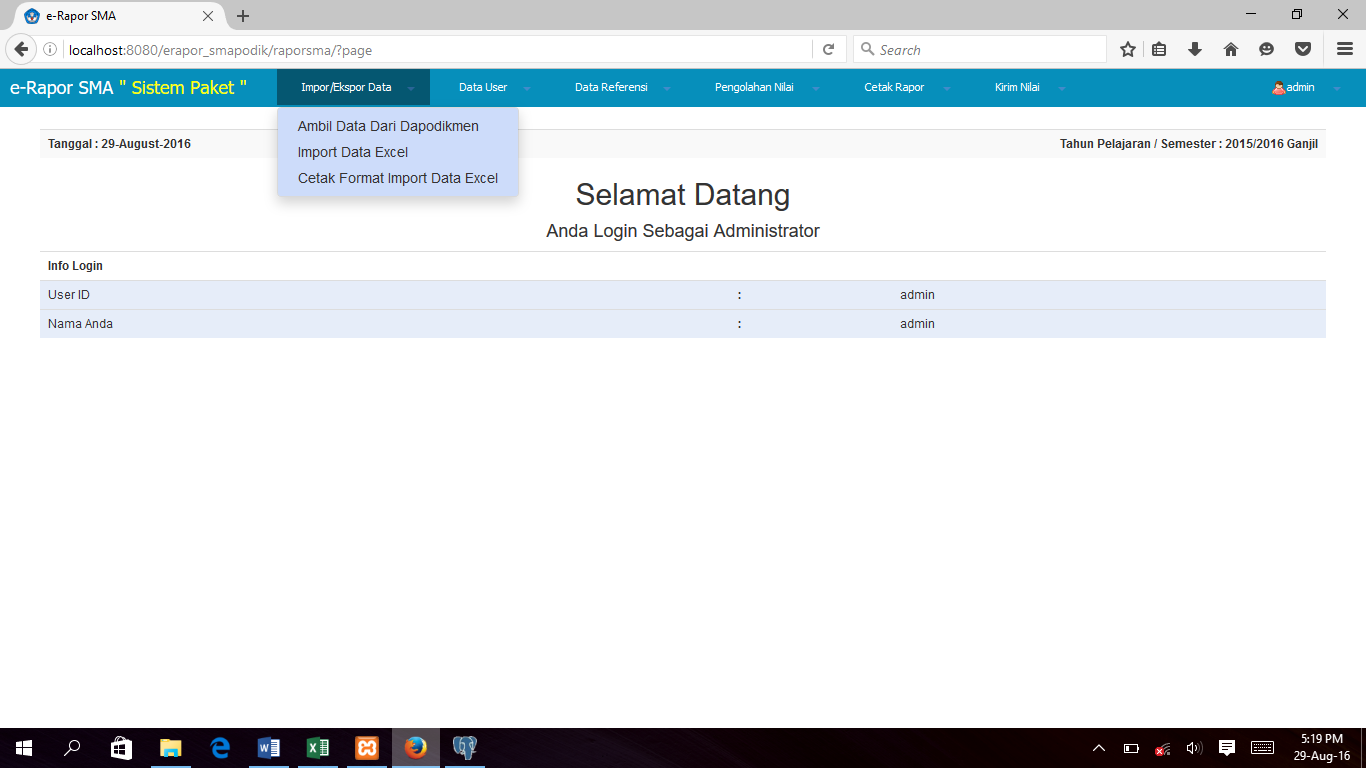 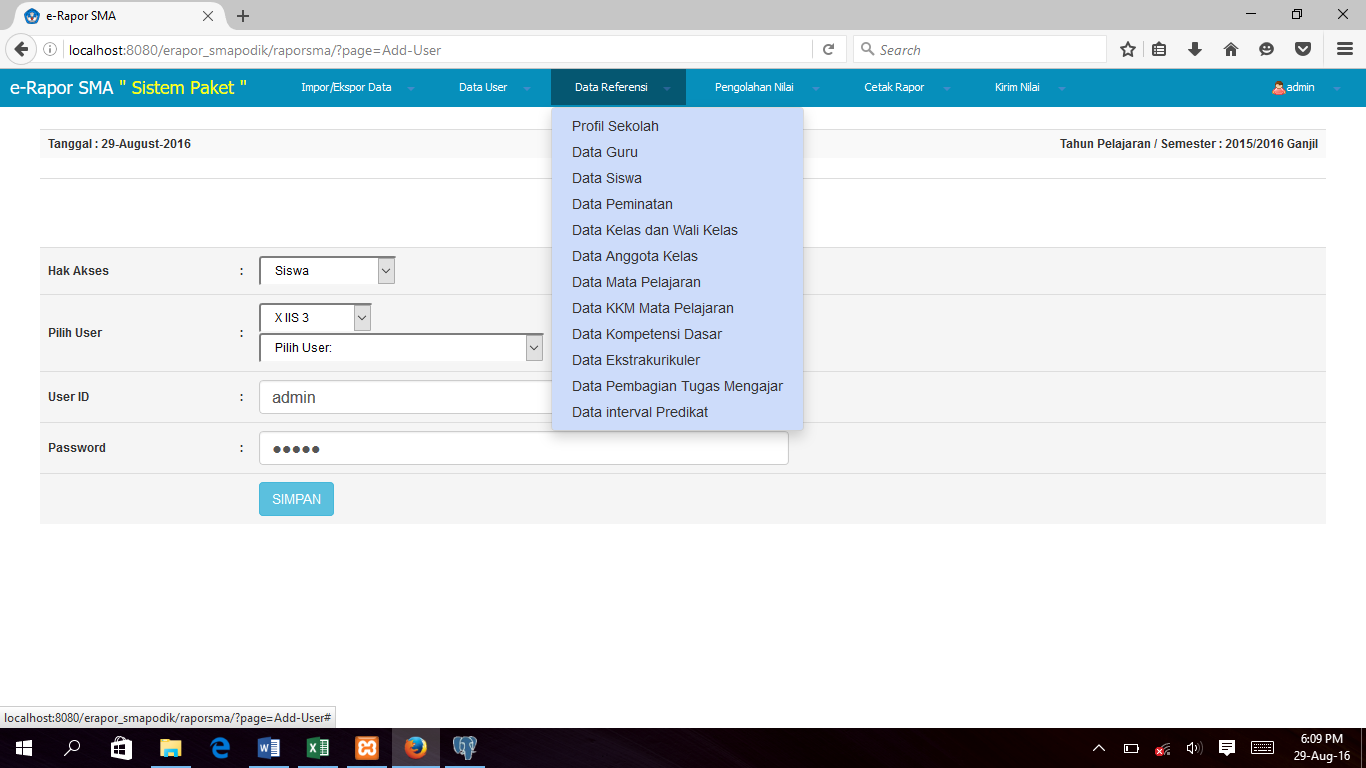 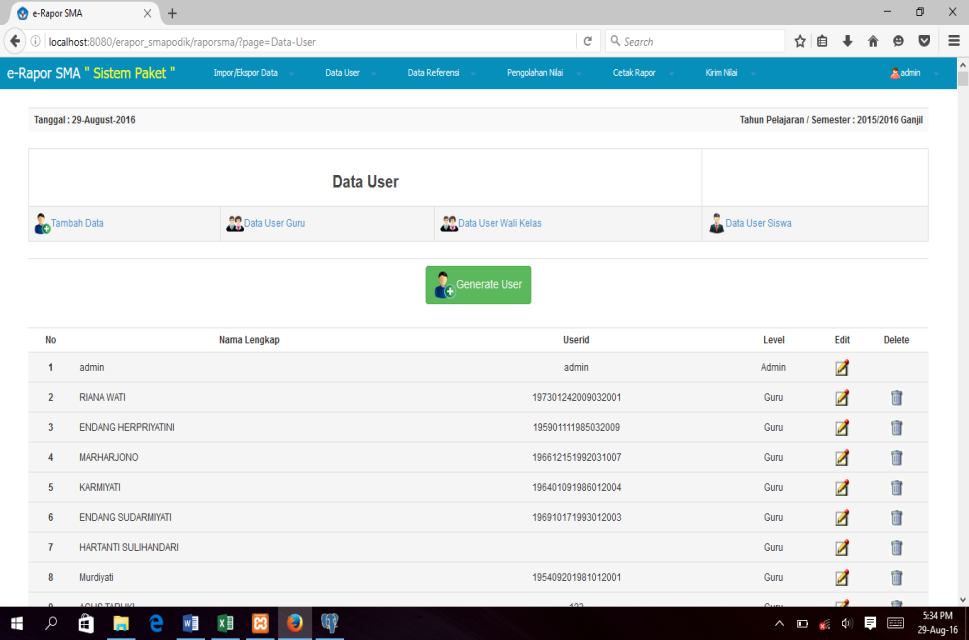 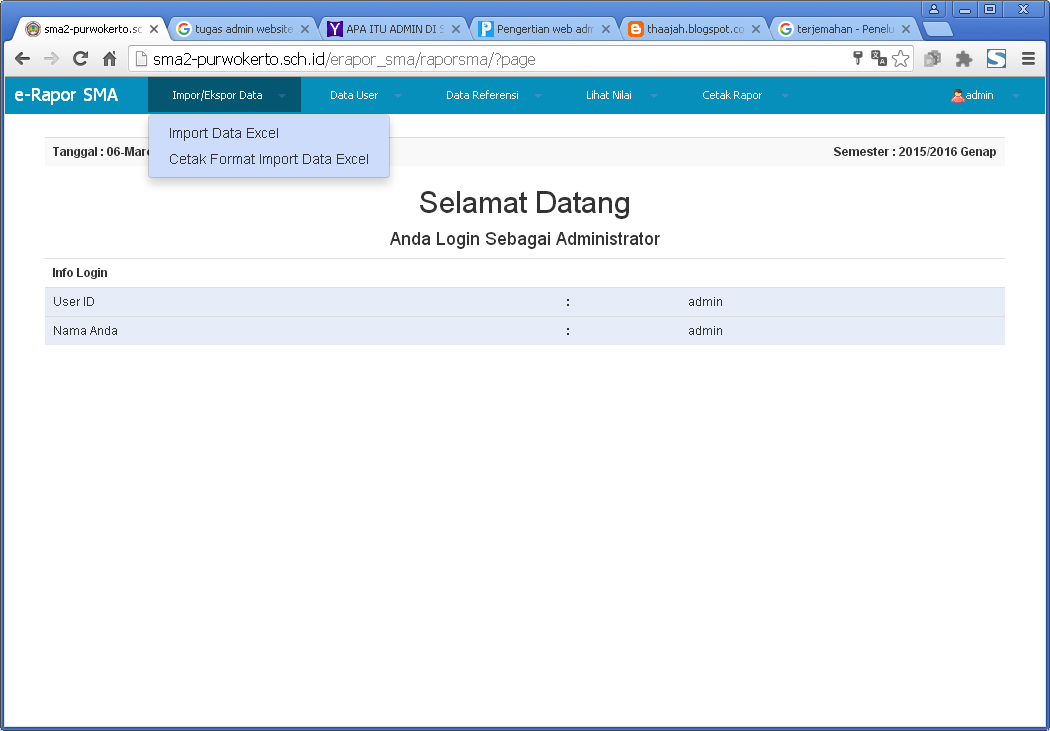 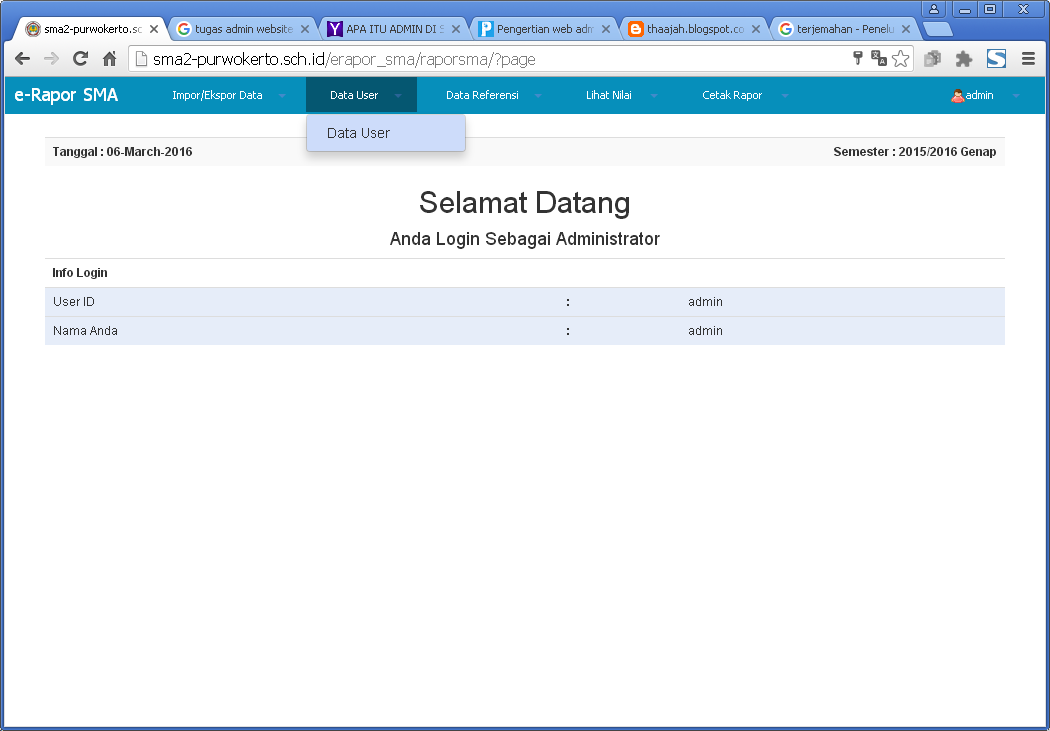 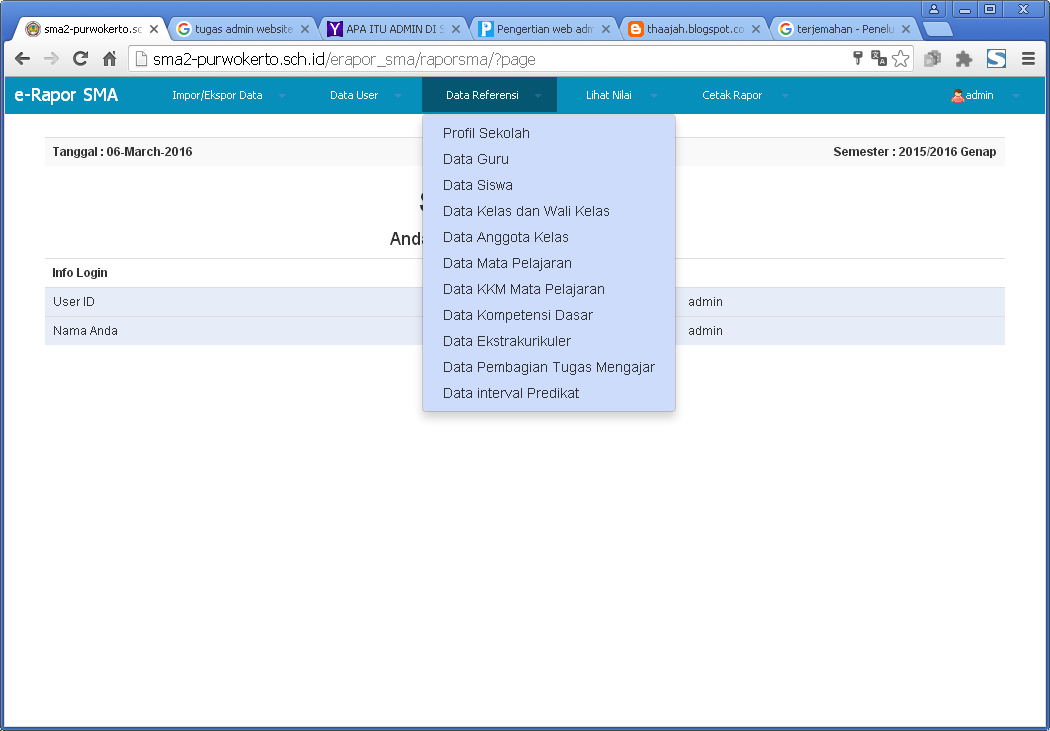 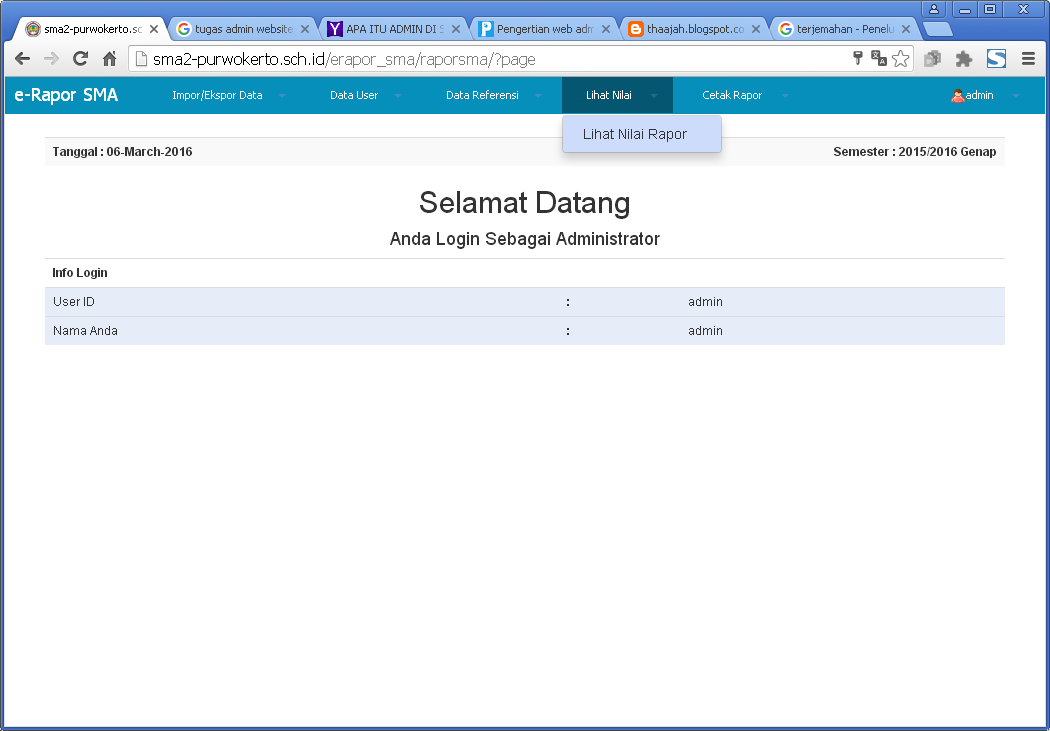 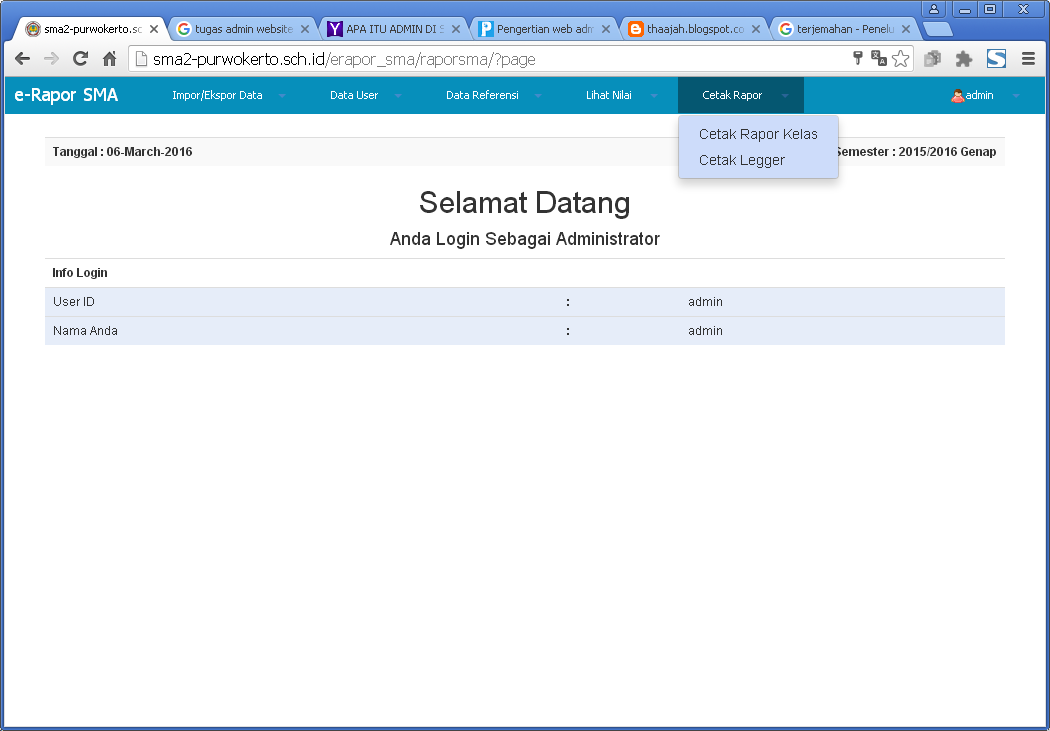 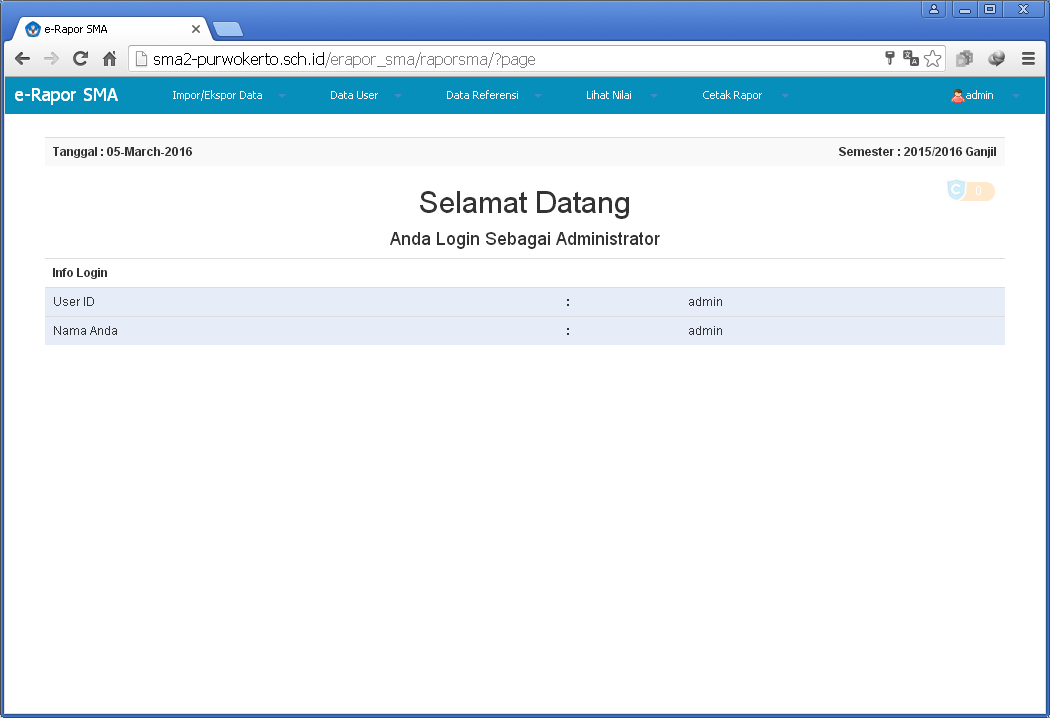 Gambar 3: Tampilan menu dan sub menu pada halaman administrator.
Menu dan Sub menu Administrator
2. AKSES GURU
MENU GURU
Data User
Impor/Ekspor Data
Input Data dan Nilai
Kirim Nilai Akhir
Login
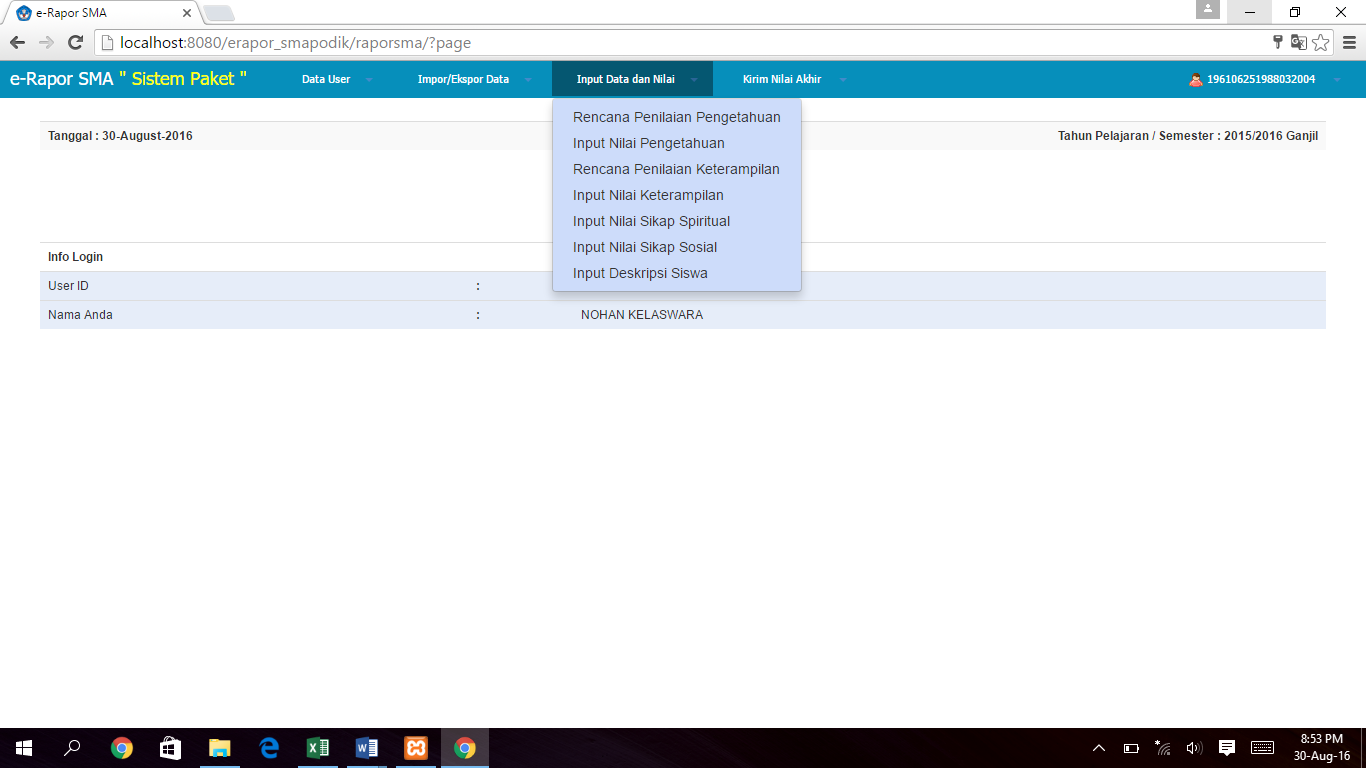 ALUR TUGAS GURU
Input Nilai
Merencanakan
Penilaian
Kirim Nilai
Input Deskripsi
ALUR TUGAS GURU
Input Nilai
Merencanakan
Penilaian
Kirim Nilai
Input Deskripsi
3. AKSES WALI KELAS
MENU WALI KELAS
Data User.
Impor/Ekspor Data
Input Data dan Nilai
Pengolahan Nilai
Login
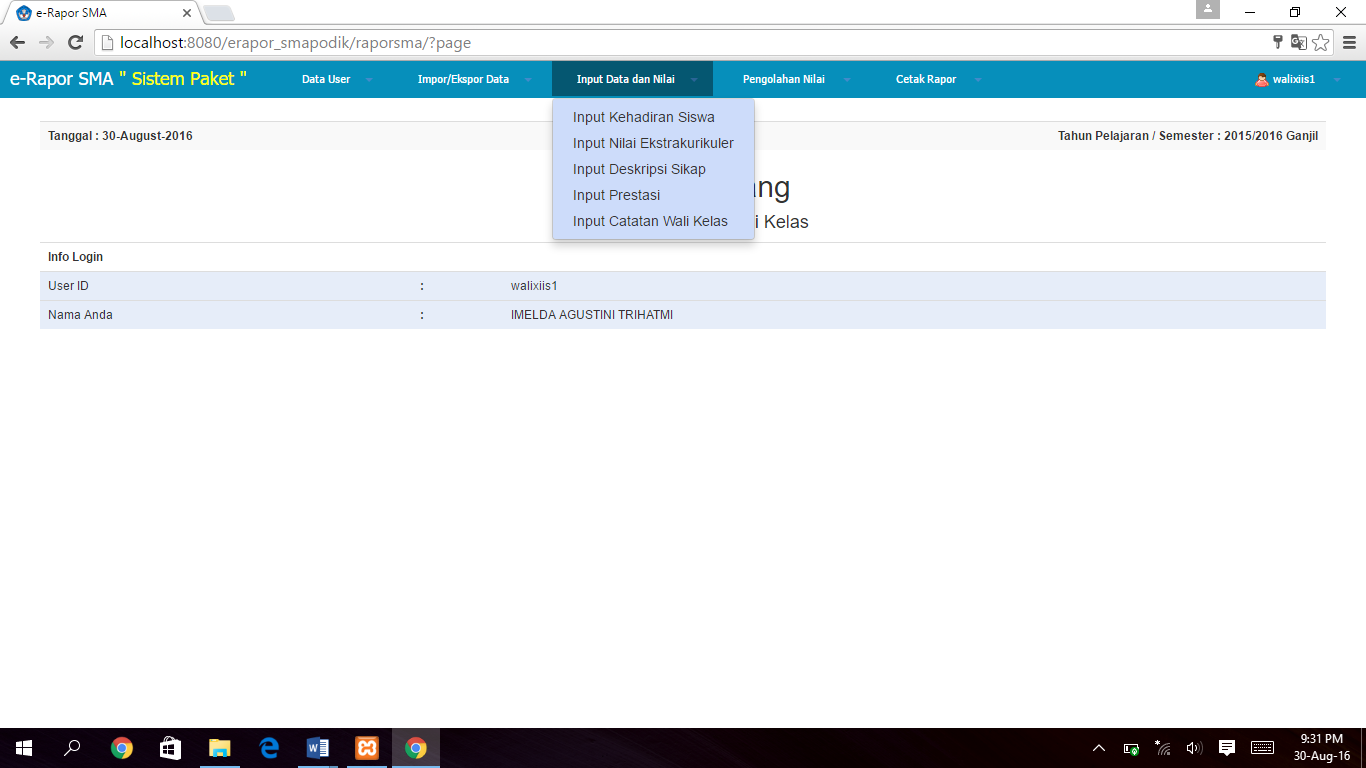 Tugas dan wewenang Wali Kelas
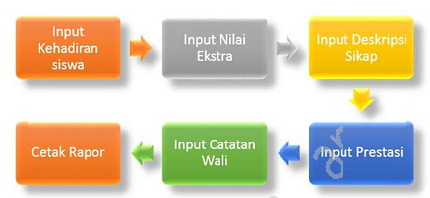 TUGAS & KEWENANGAN GURU
Nilai (0 – 100)
PREDIKAT
Input nilai
DESKRIPSI
Pengetahuan 
(0 – 100)
Nilai (0 – 100)
Keterampilan
(0 – 100)
PREDIKAT
DESKRIPSI
Sikap
(D – A)
Deskrpsi Sikap Spiritual
Deskrpsi Sikap Sosial
DESKRIPSI NILAI SIKAP
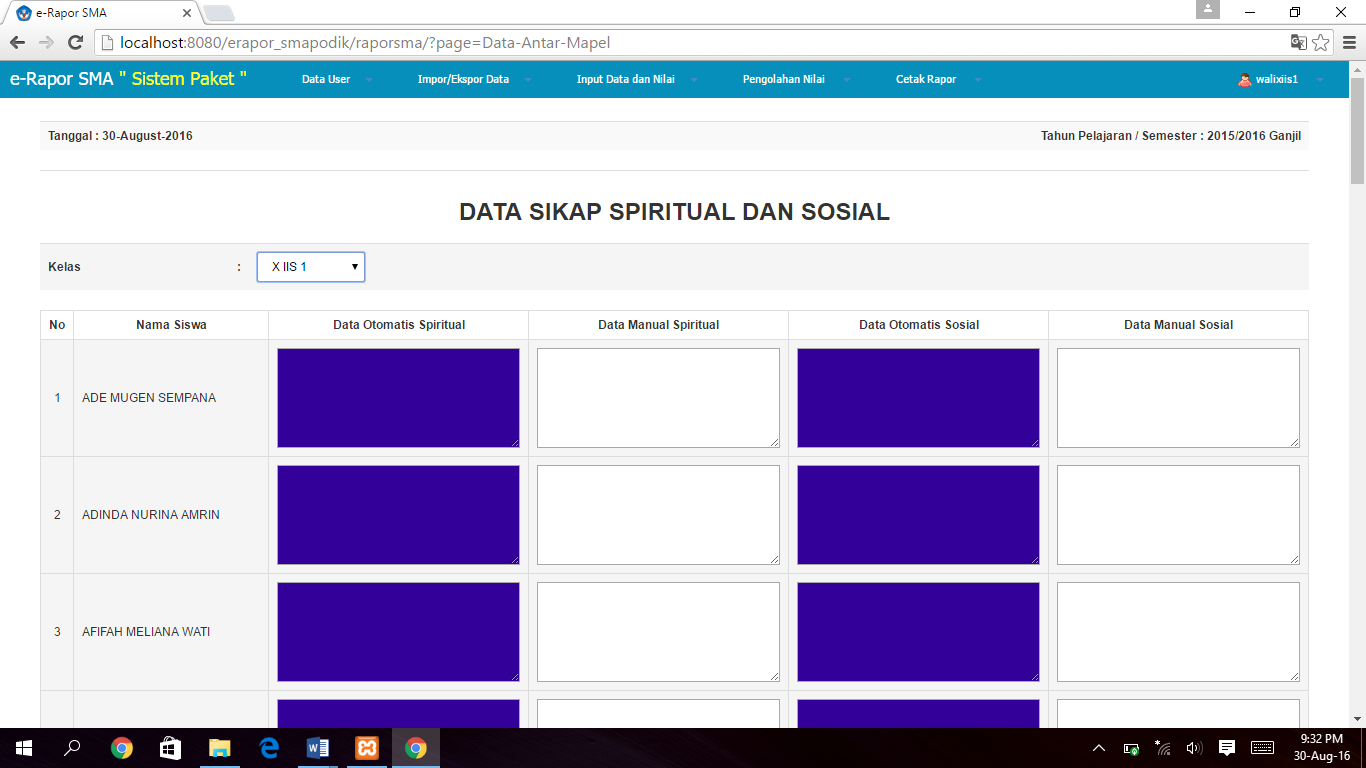 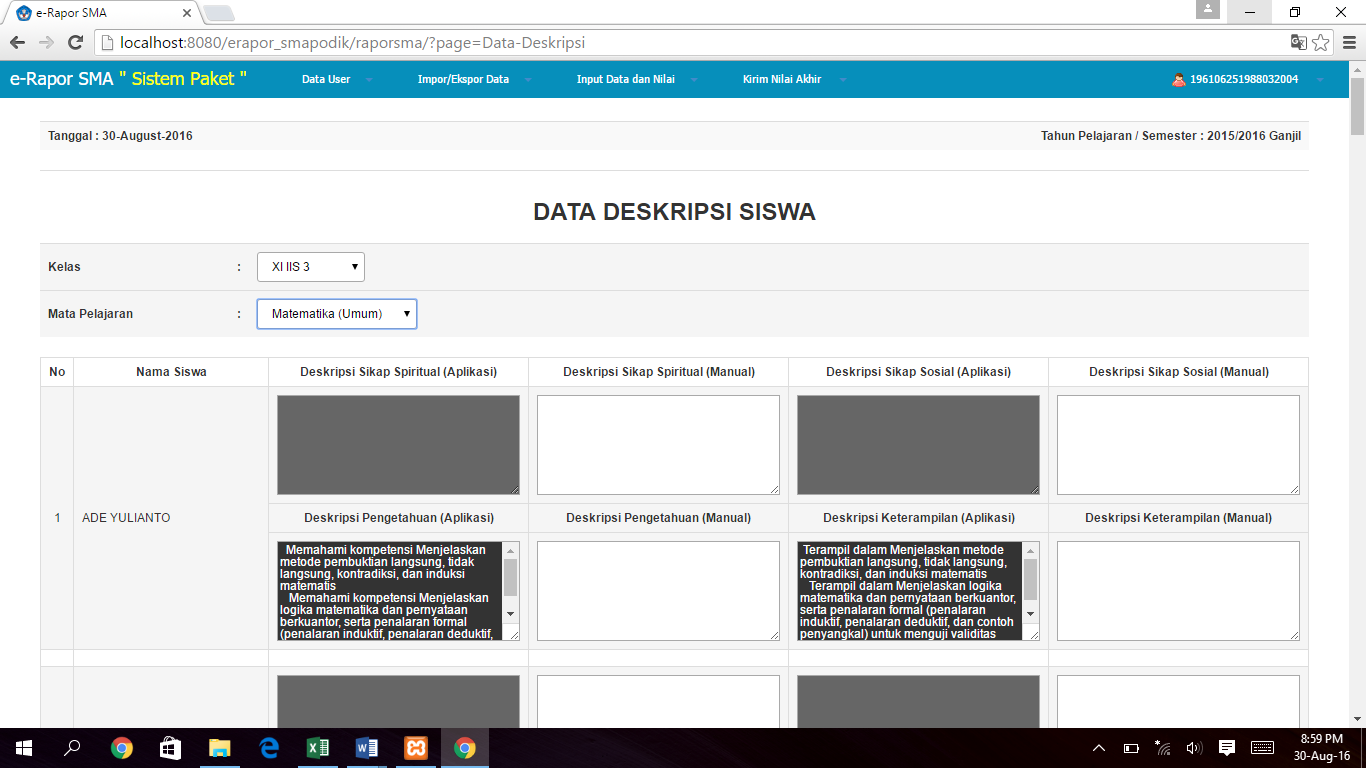 4. AKSES SISWA
MENU SISWA
Data User.
Lihat Nilai Akhir
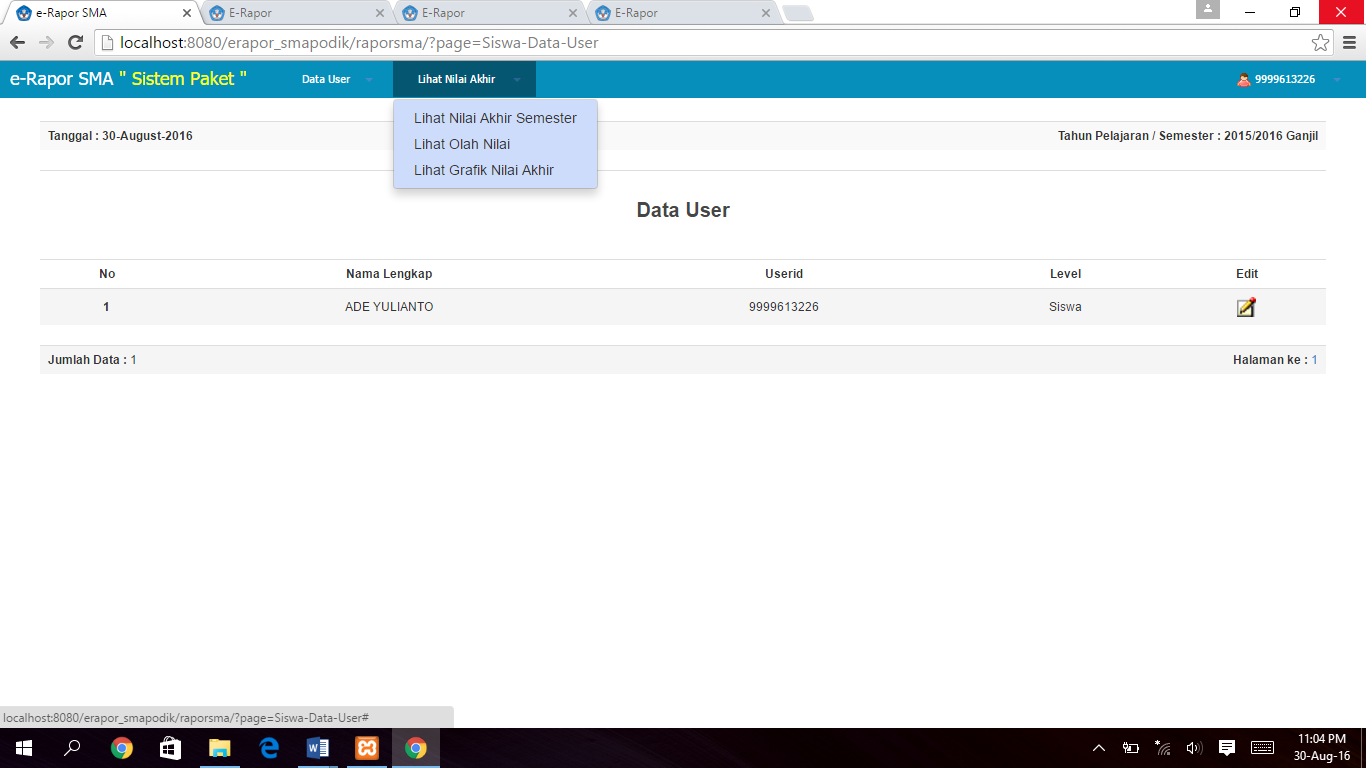 CETAK RAPOR
CETAK RAPOR
Input Tanggal Rapor
Cetak Rapor kelas
Lihat Legger
Cetak Legger
Kirim Nilai
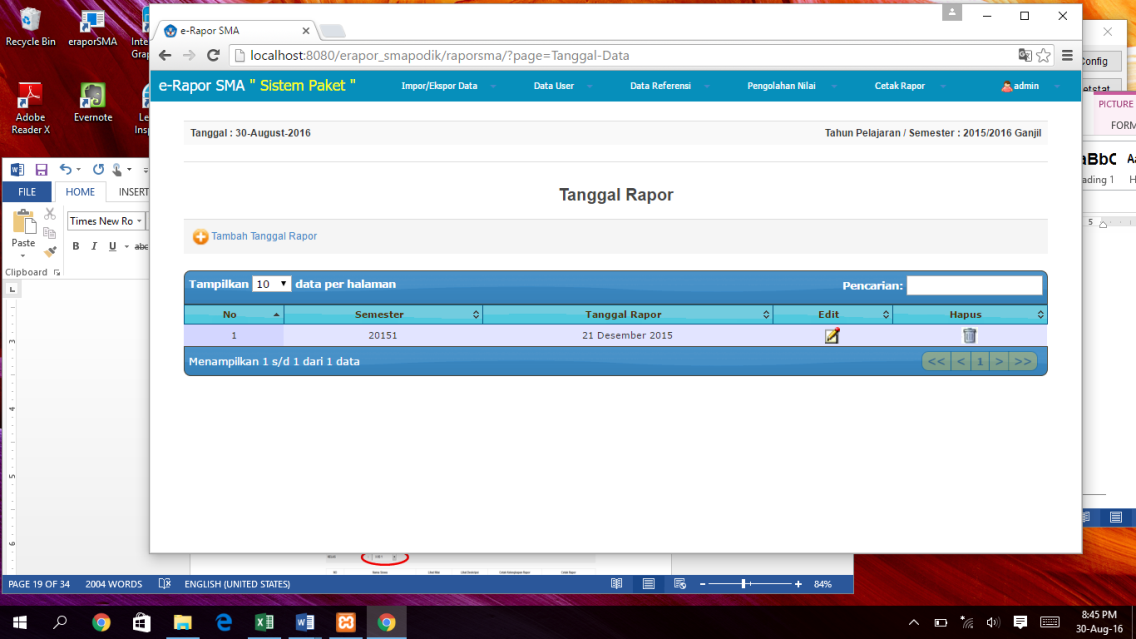 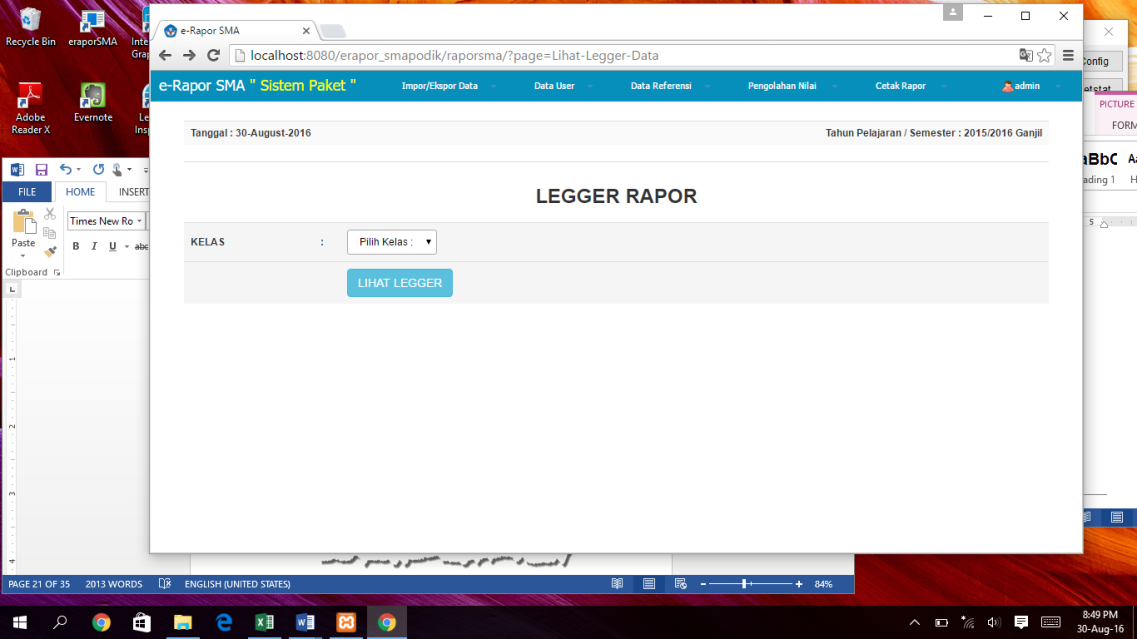 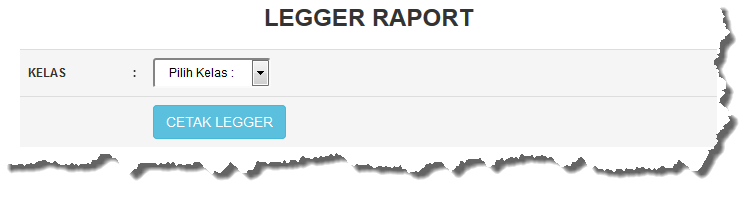 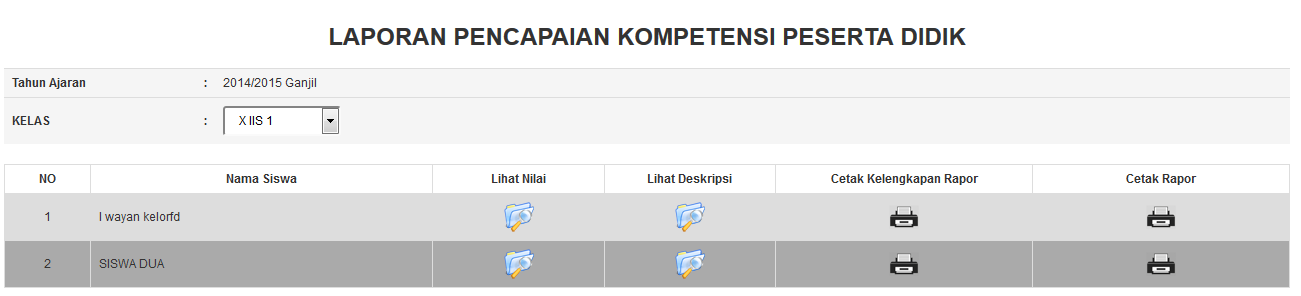 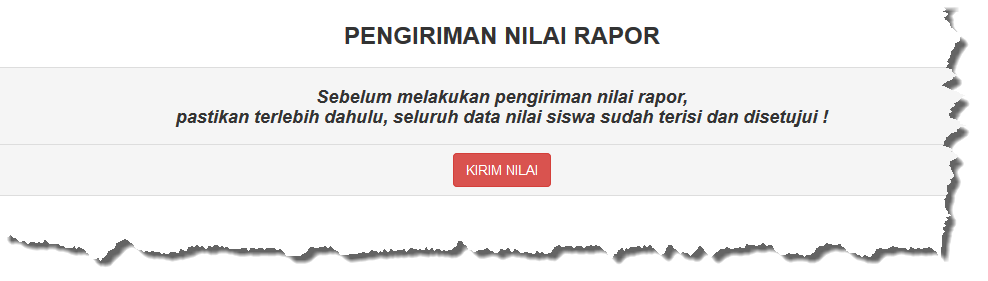 5. AKSES GURU BK
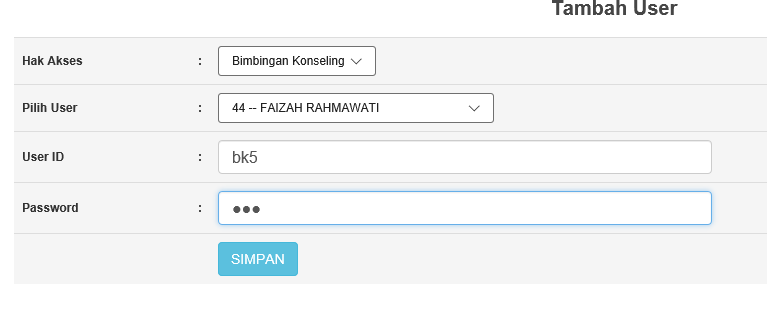 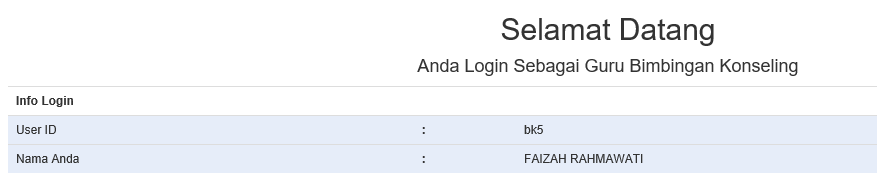 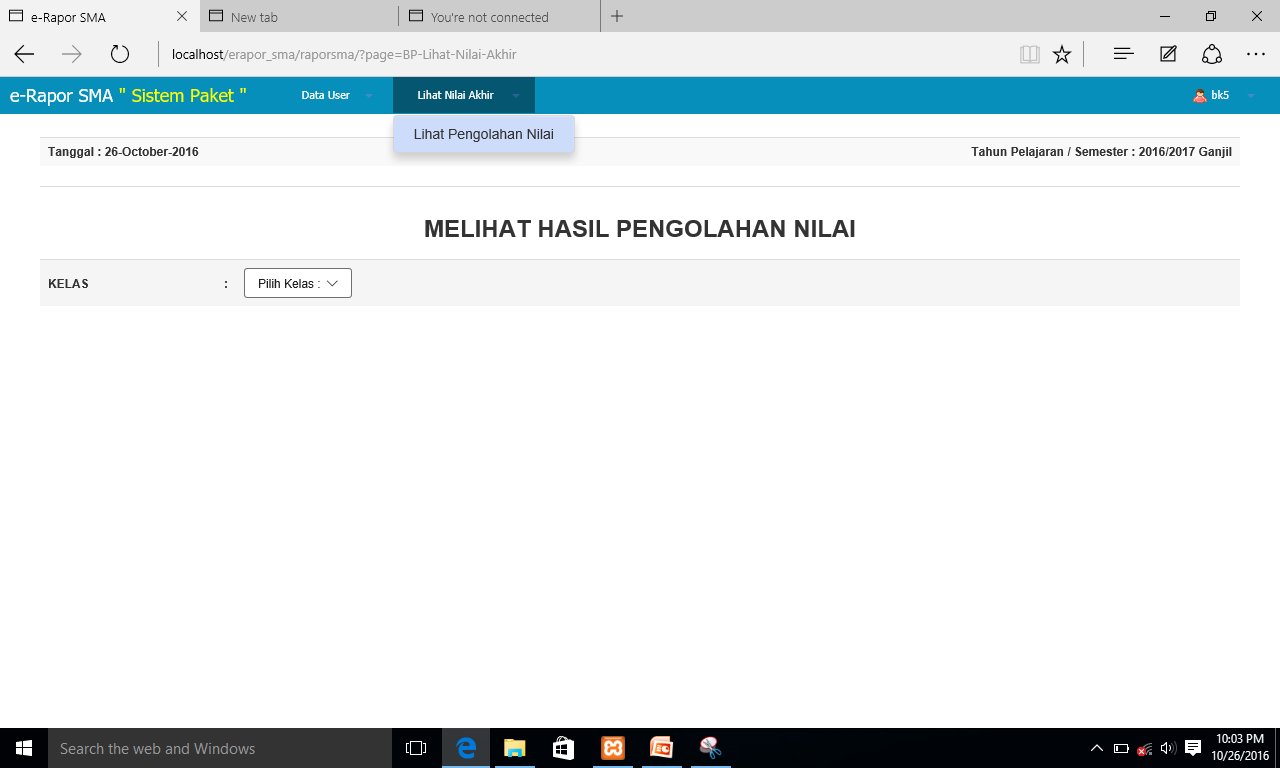 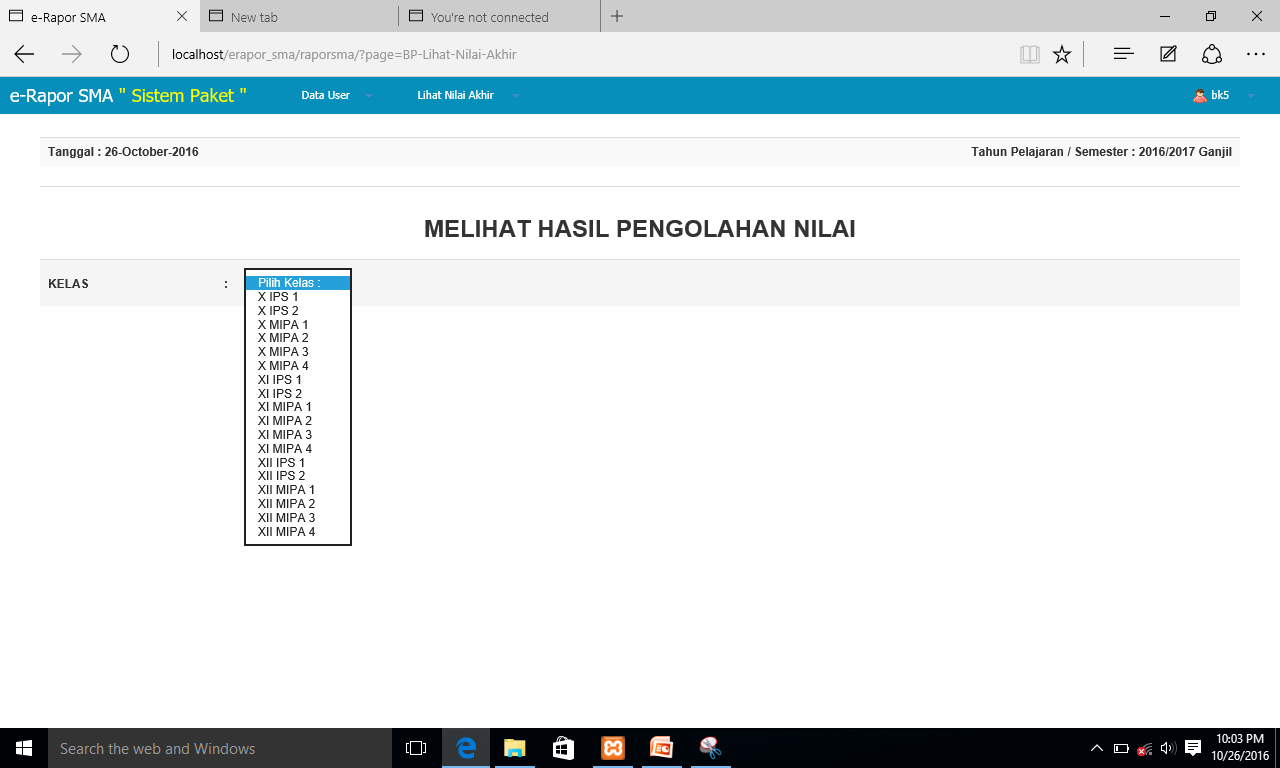 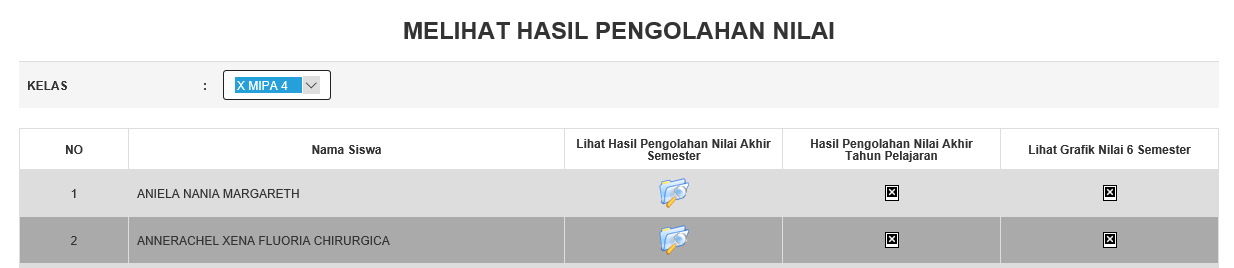 LIHAT NILAI AKHIR
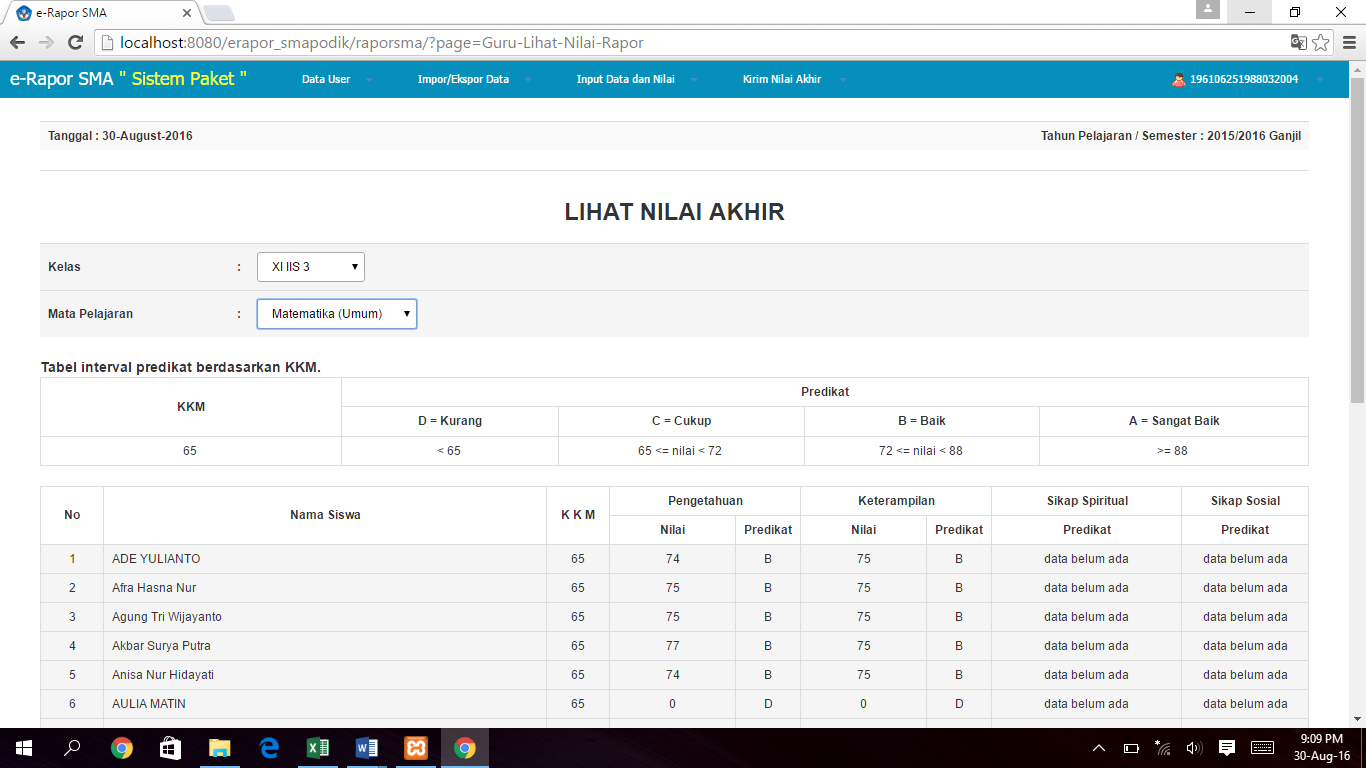 Terima Kasih
Selamat Berkarya